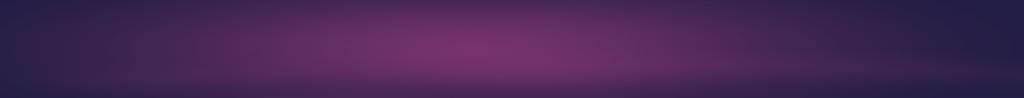 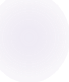 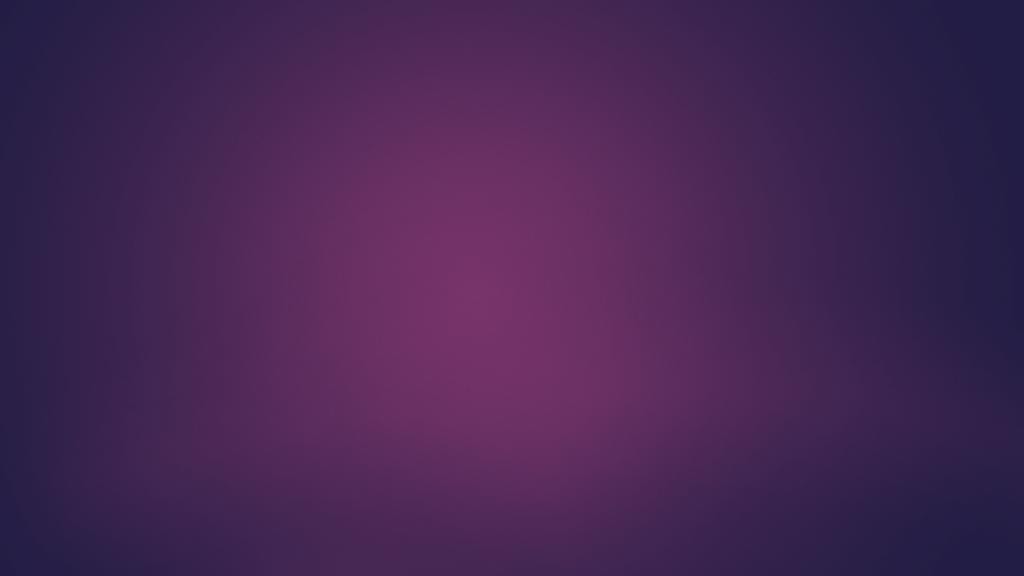 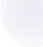 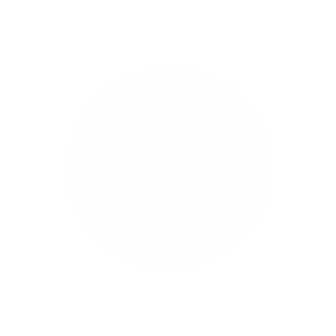 Diplomatura Universitaria en Negocio del Vino y Sommellerie 2020	Docente: Sylvia Méndez
Programa Universitario
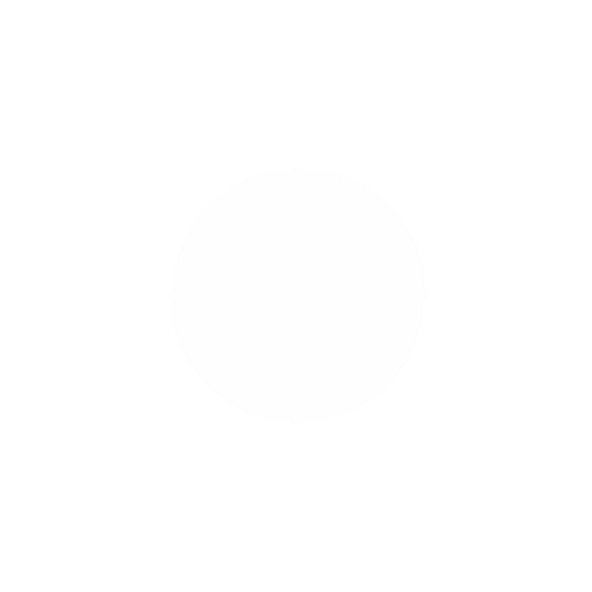 Sommelier
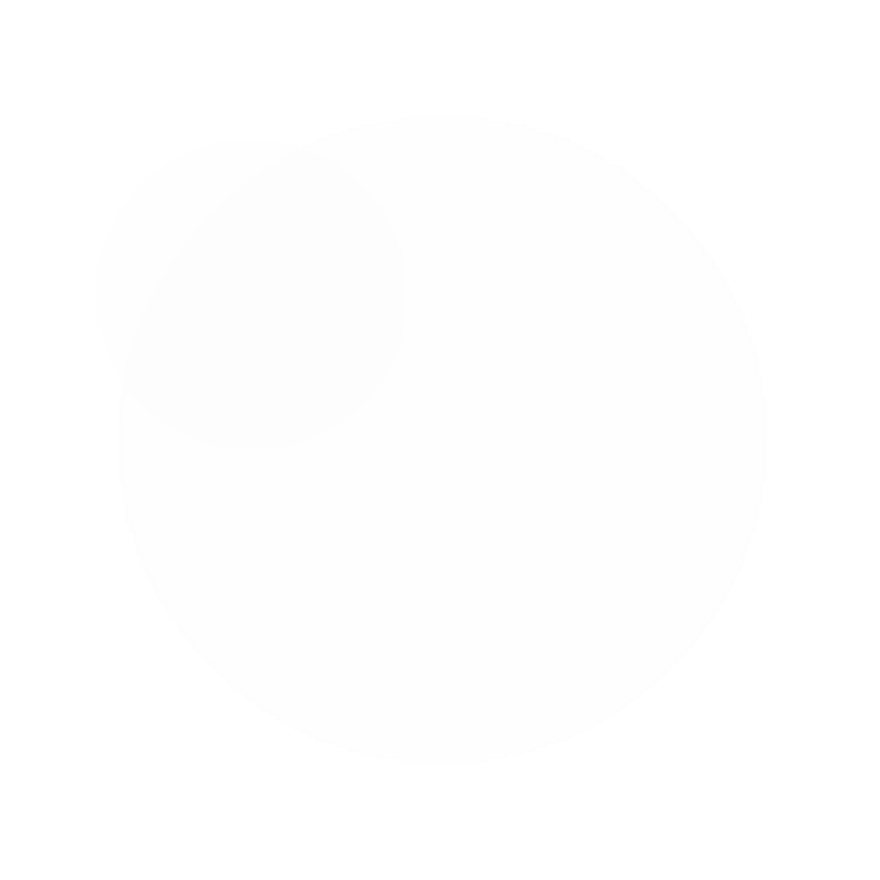 Ciclo 2022

Prof. Gemán Recchimuzzi
Escuela Winexperts de Argentina
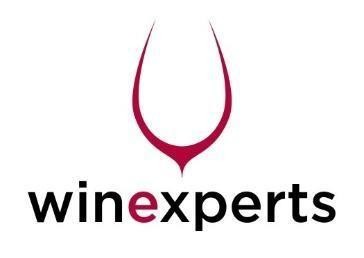 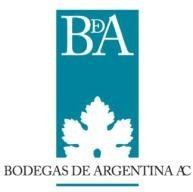 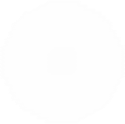 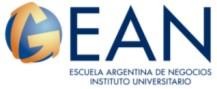 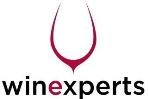 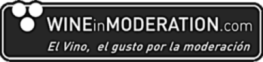 Armonización de  vinos y platos
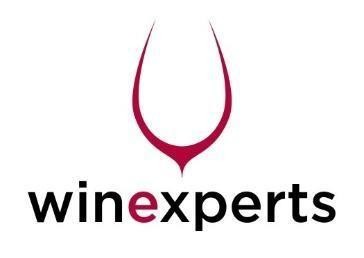 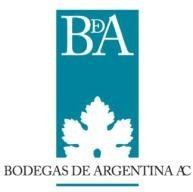 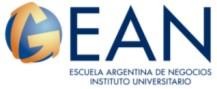 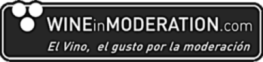 Armonización  de Vinos y  Platos
Armonización de vinos y platos
El arte de combinar comidas y bebidas, comúnmente  denominado maridaje.

Acuerdo de forma ambos resulten favorecidos.

El vino no debe sobrepasar la intensidad de la  comida y la comida no debe imponerse sobre el  vino.
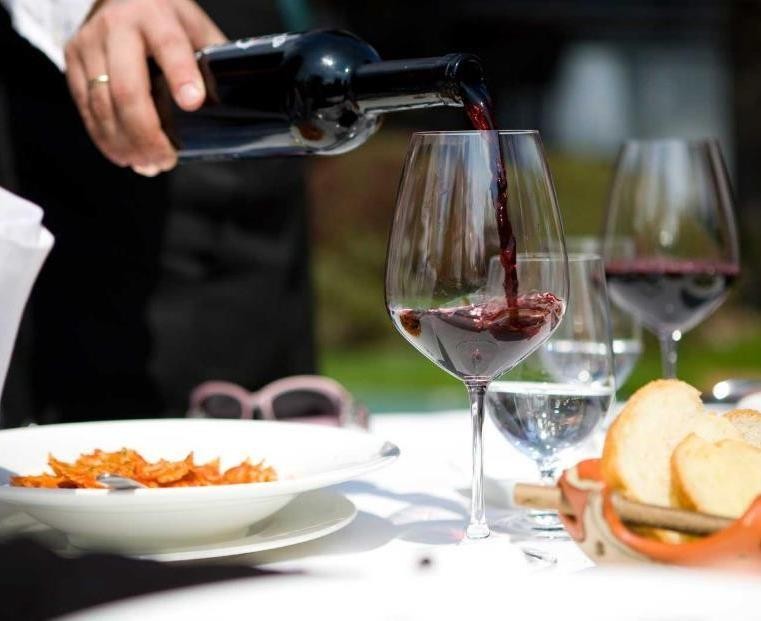 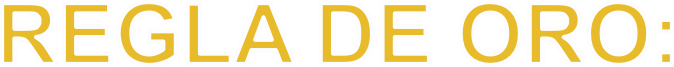 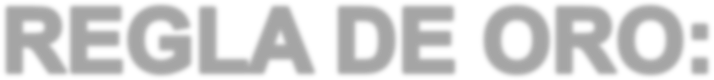 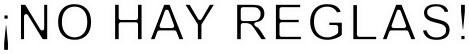 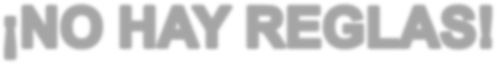 Una buena armonización nace de la experiencia y el  placer que produce
Un intento de teorización del maridaje.

El maridaje vino – alimento puede ser definido como la disciplina que estudia la  armonización sensorial o subjetiva entre ambos elementos bajo la óptica de condiciones y  parámetros objetivos.

El objetivo sería la objetivación de las dosis del placer al comer y beber.

La salivación fisiológica debe ser considerada como el resultante de dos estimulaciones:  la simpática y la parasimpática.

Importante: cualquier alimento con sustancias astringentes coagulará alguno de los  componentes de la saliva haciendo que esta se solidifique y cumpla con menor eficacia su  principal función que es la de mantener nuestra boca fluida para la acción instintiva de la  deglución.
Metodología:

Los dos fenómenos, salivación por estimulación parasimpática e ingestión de líquido  complementaria, dan lugar a los dos descriptores que emplearemos en nuestra “metodología de  maridaje”.

El primero de ellos lo definiremos como sabrosidad, que es el fenómeno según el cuál llegamos a  ser conscientes de que la tasa o volumen de la salivación no es siempre la misma, variando esta en  función de la combinación específica de alimentos y bebidas.

Nos interesa la fenomenología, que se traduce en una cantidad de estímulos que la generalidad de  personas de una misma cultura recibe con un nivel de satisfacción determinado y que nosotros  podremos establecer en ciertas reglas de aplicación.

Referente al origen cultural, hay que decir que es muy importante orientar sociológicamente las  distintas soluciones del maridaje . Esto quiere decir que, de un continente a otro, un conjunto de  sabores específicos y de aromas pueden resultar muy distintos a nivel de satisfacción; es decir que  lo que se considera como rico o agradable en esa distancia geográfica puede variar  considerablemente.
Por	tanto,	definiremos	de	forma	escueta	la	sabrosidad	como	la	sensación	de	nivel	de  salivación tras la ingesta de alimentos y vinos conjuntamente.
Siguiendo con la consideración de que la importancia del maridaje vino y alimentos está  ineludiblemente asociada a la sensación satisfactoria que podamos encontrar en ese binomio  establecemos el segundo descriptor de nuestra metodología qué es la adsorción.

Además del fenómeno de la salivación, hemos descripto otro que es el de la ingestión de líquido  complementaria al flujo salivar. Con solo un poco de atención cuando estemos comiendo podremos  darnos cuenta de que cuando tragamos un alimento y procedemos a ingerir una cantidad de vino,  este tiene un efecto más o menos limpiador o de adsorción de la sustancia que de ese elemento  habían quedado impregnadas en nuestro paladar. Habíamos señalado que era esa precisamente la  principal función de la bebida durante las comidas y que sin ella y según qué alimentos, nuestro  paladar podrá quedar tan saturado que perderíamos la estimulación necesaria para seguir  haciéndolo y para que el hecho de la ingestión sea una acción agradable o atractiva.

Es por esto una acción más efectiva en este tipo de limpieza nuestro paladar queda mejor  preparado para el siguiente bocado algo que denominaremos como periodo de transición y la  sensación subjetiva en ese maridaje se percibe como más satisfactoria.
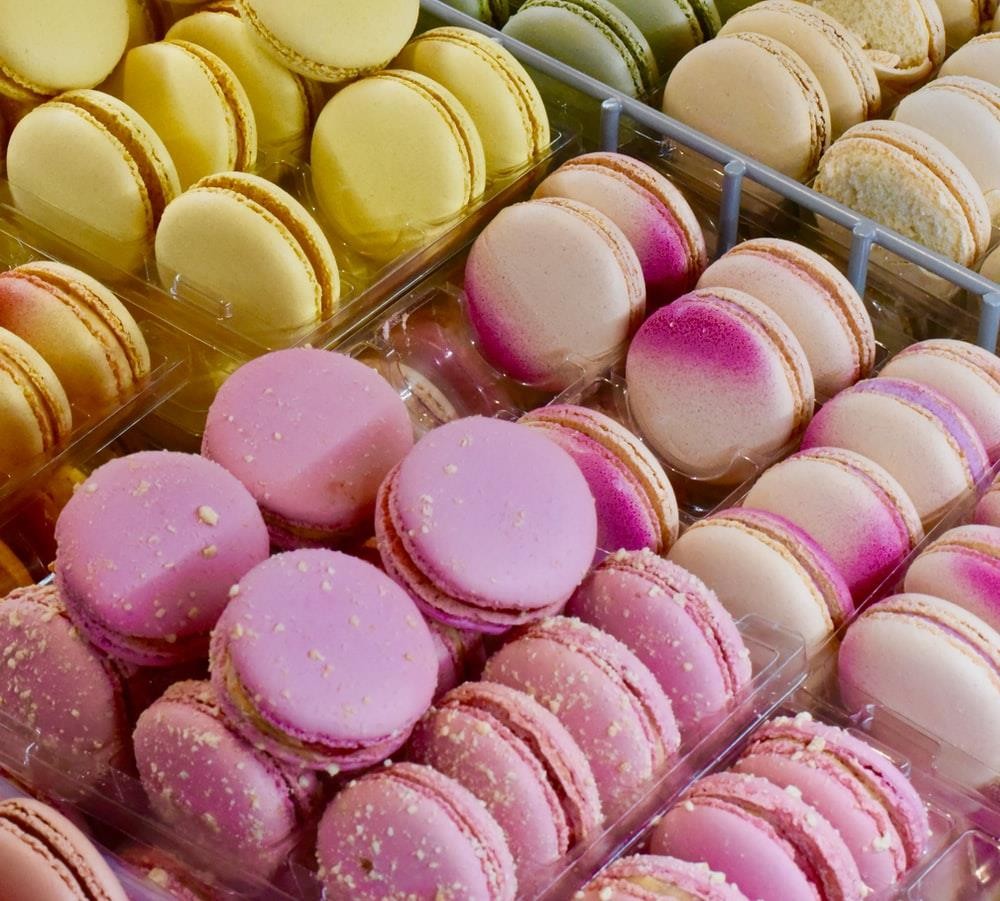 De manera que este segundo descriptor  o dimensión del maridaje, la adsorción,  la definiremos como la sensación de  intensidad de arrastre de las sustancias  residuales de los alimentos en nuestro  paladar tras la ingesta del vino en el  periodo de transición.
Reglas de aplicación
Podríamos establecer una serie de reglas de aplicación en relación a la cantidad de estímulos que  podemos recibir a experimentar con los dos fenómenos más relevantes del maridaje, la sabrosidad  y la adsorción.

Esta experiencia de forma ordenada, metodológica, es fundamental para que esas reglas tengan  una base científica.

Algunas de las reglas o principios de aplicación del maridaje suficientemente contrastadas por
nuestras experiencias y estructuradas bajo la metodología explicada son las siguientes:
Regla de la incompatibilidad de sabores semejantes.

Esta regla obedece a la percepción empírica de obturación de nuestras papilas gustativas que se  experimenta cuando alimento y vino comparten similares características. Por ejemplo, cuando  tomamos un dulce de postre y lo acompañamos con un vino también dulce, la sensación de este  maridaje es empalagoso y saturante por muy proclive que sea el sabor dulce.

De igual modo se acompañamos un alimento ácido con un vino también ácido, la sensación  resultante será eléctrica y de crispación de las papilas.

Regla de la complementariedad de sabores contrarios.

Justamente al contrario de la regla anterior, los sabores teóricamente opuestos son ideales para  proporcionar sensaciones de equilibrio en nuestro paladar. Siguiendo con los ejemplos anteriores,  un dulce de postre armonizará perfectamente con un vino muy seco. Si bien éste tendrá que tener  otras características siguiendo otras reglas del maridaje además de estás como pueda ser un vino  generoso dentro esta regla. También podríamos poner otro ejemplo como es el de difícil maridaje  del chocolate al ser un alimento dulce y amargo a la vez. Los mejores vinos probados  experimentalmente con este producto son los básicamente secos y así dos sabores totalmente  contrarios a los del chocolate se potencian.
3. Regla de sustancias de arrastre óptimas.

Muchos de los alimentos y platos que consumimos necesitan de un factor principal para que sean  organolépticamente agradables dadas sus especiales características saturantes, como es el caso  de los alimentos grasos.

Para éstos se necesitan vinos que tengan cualidades de arrastre ya que de lo contrario no es  posible limpiar suficientemente el paladar.

En el periodo de transición las dos sustancias que favorecen este arrastre son, el etanol y el gas  carbónico, es decir, cuanto más alcohólico y más carbónico disuelto tenga un vino, mayor será su  capacidad de arrastre de estas sustancias.

Alimentos como los ibéricos, el foie, los quesos maduros o viejos, son especialmente sensibles a
esta regla por sus características grasas intrínsecas.
4. Regla de los sabores críticos.

Por sabores críticos entendemos aquellos cuyas características de intensidad signifiquen un  hándicap especial para la armonización con un vino. En realidad, aunque hablamos de sabores se  trata de aromas muy profundos e intensos que marcan sensorialmente al alimento.

Solo una correcta compensación con otros sabores les hace agradables en los alimentos, motivo  por el cual es tan importante que el vino o cualquier otro líquido que se ingiera con ellos tenga el  mismo efecto de balance en el sabor de los mismos.

Consecuentemente el maridaje se hace sumamente difícil con estos sabores, pero precisamente por  esto es con ellos con los que mejor se pueden experimentar las zonas terminales y límites de esta  disciplina.
5. Regla de relajación táctil.

Junto con el gusto y el olfato, el tacto es el otro sentido que entra en juego en la sensorialidad de la  alimentación.

Aunque no es muy habitual, algunos alimentos o platos presentan hándicaps, especialmente los  relativos a las 3 dimensiones.

Es decir, contacto, temperatura y dolor.

En cuanto al contacto habrá alimentos que sean especialmente rugosos o ásperos, mientras que en  lo relativo a la temperatura habrá platos que deban ser degustados muy calientes o muy fríos. De la  misma forma en lo referente a la sensación de dolor, hablando de sustancias picantes.
Volvemos a lo clásico.
Armonización de vinos y platos.
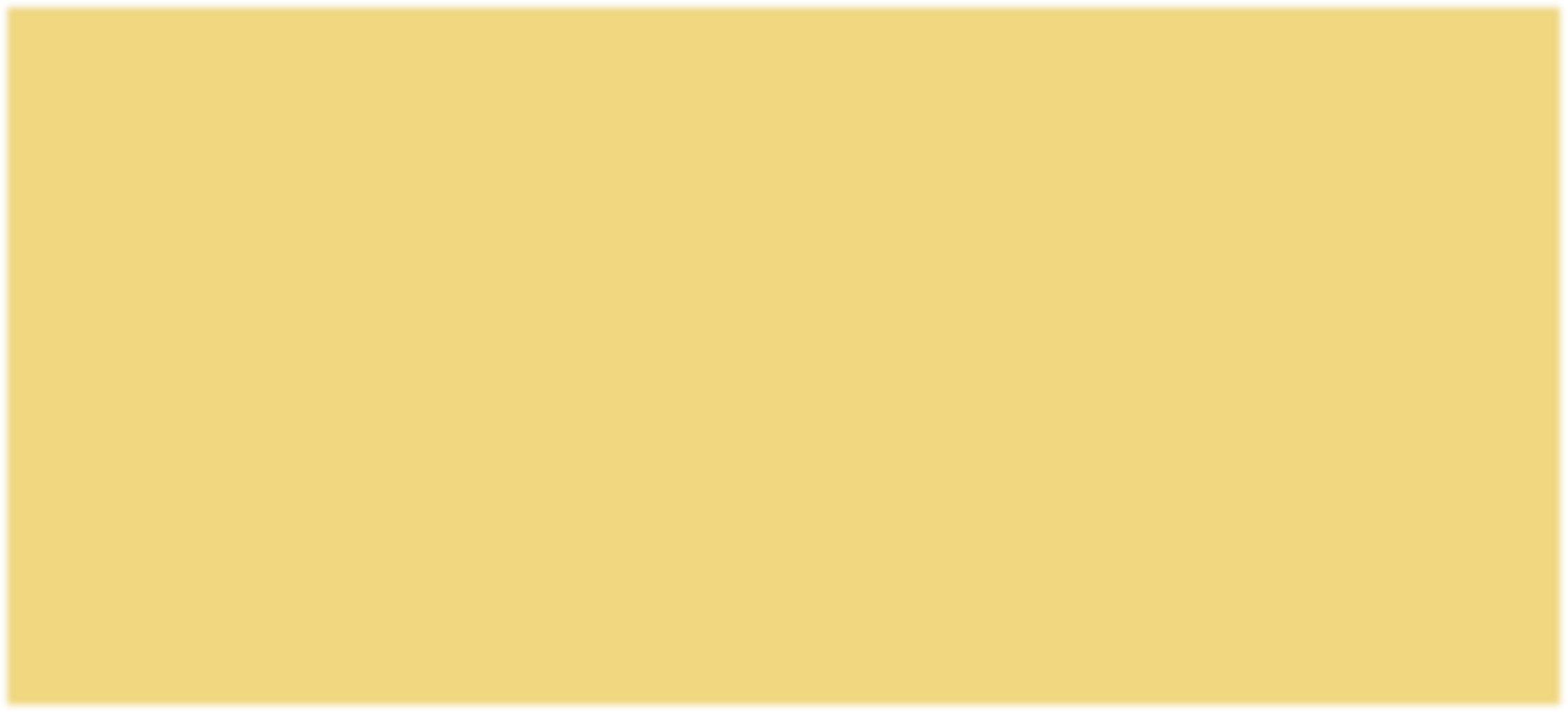 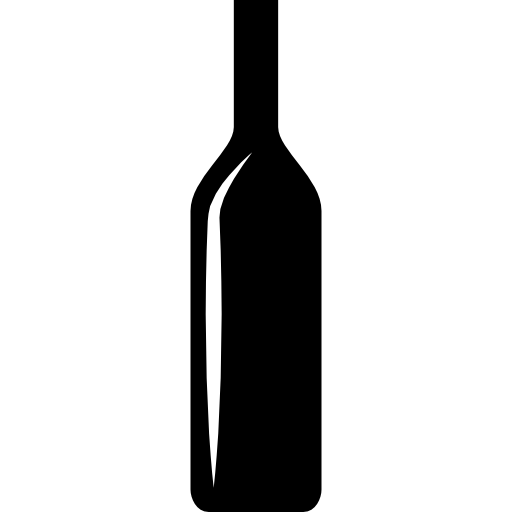 Entorno
Colores
Temperaturas
Aromas
Sabores
Texturas
Consistencias
Horario
Estación
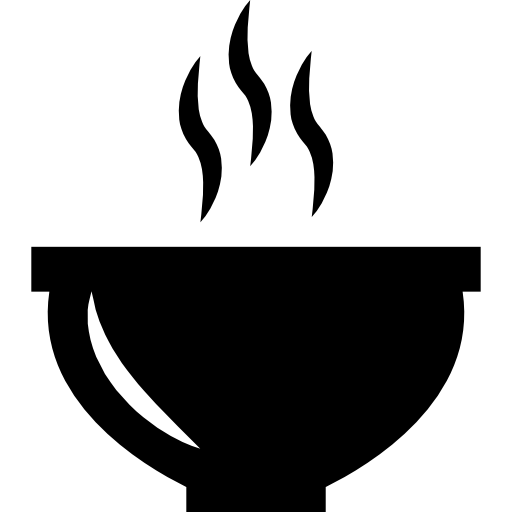 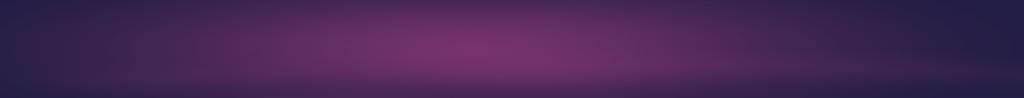 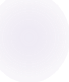 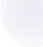 Análisis sensorial
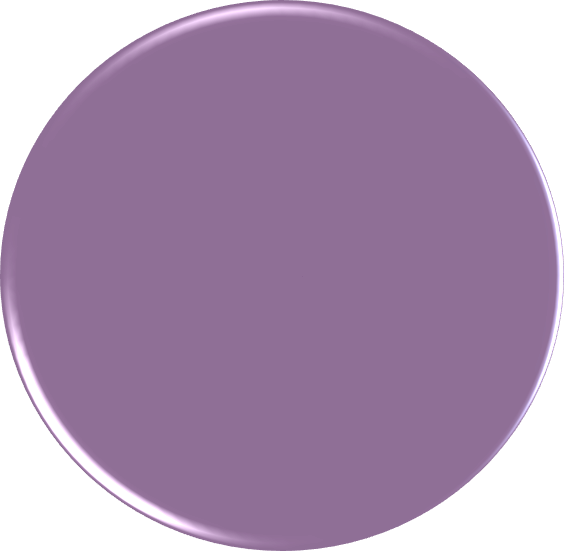 Tomamos contacto con los alimentos y bebidas por medio de  los sentidos

A través del análisis sensorial evaluamos el flavor: sensación  compleja por estimulación del gusto, el olfato y el tacto

 Gusto: percepciones sensoriales captadas por las papilas
gustativas

 Olfato: percepciones sensoriales de sustancias aromáticas volátiles  captadas por receptores olfativos

 Tacto: percepciones somato sensoriales: calor, frío,dolor,
astringencia, ardor, etc.

El conocimiento del flavor nos ayuda a crear combinaciones y  fusiones exitosas
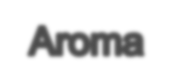 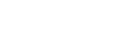 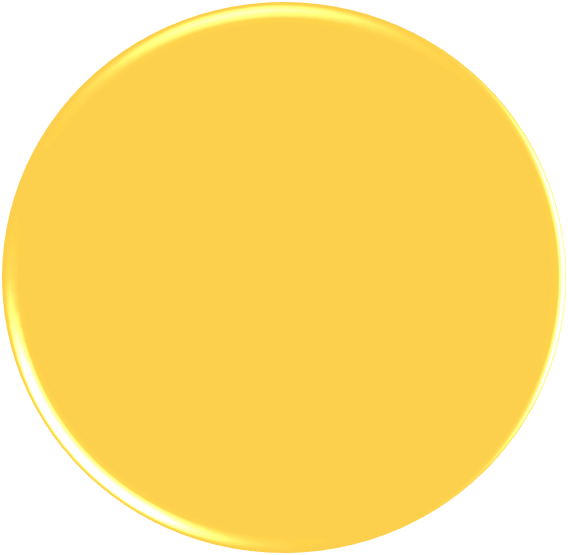 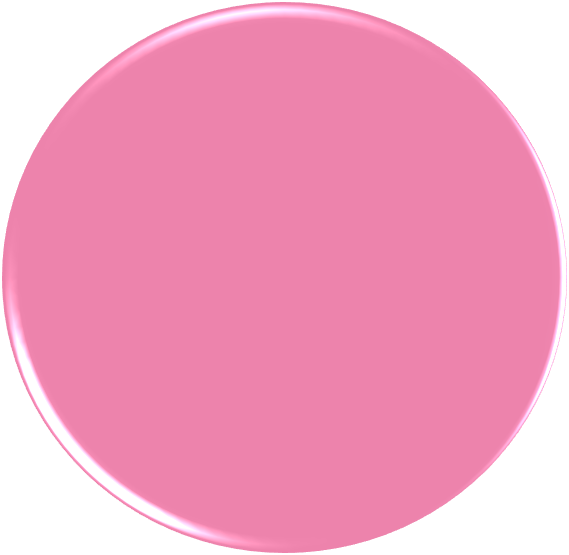 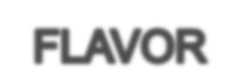 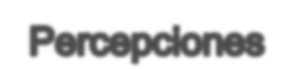 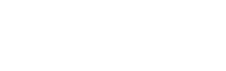 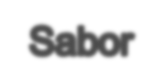 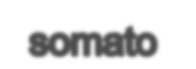 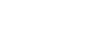 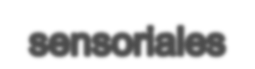 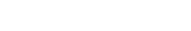 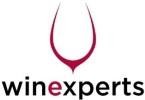 Interacciones
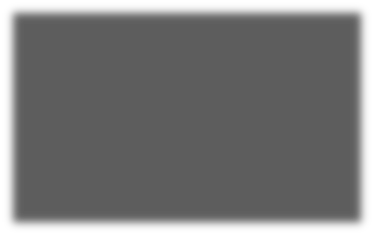 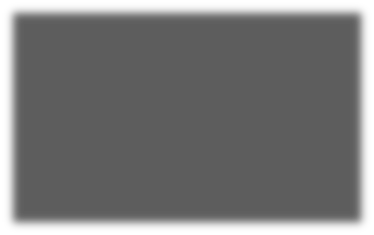 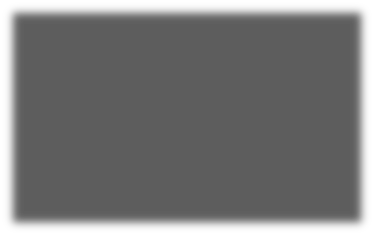 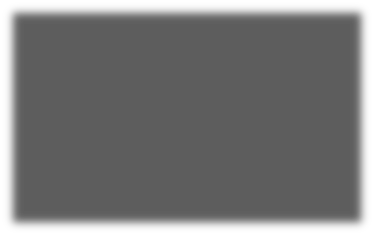 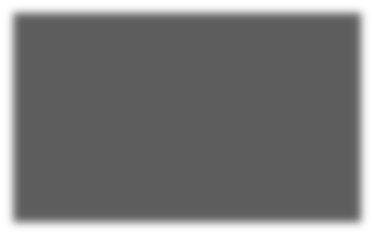 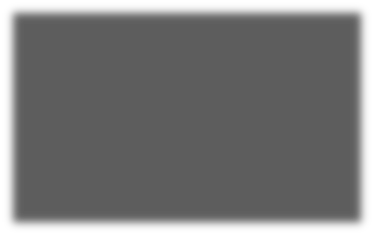 TEXTURA
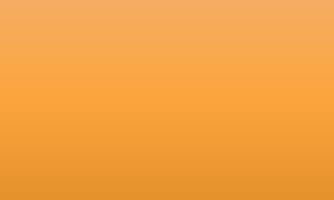 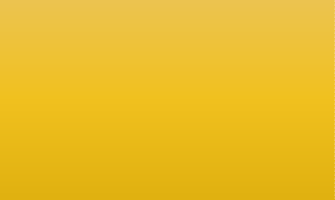 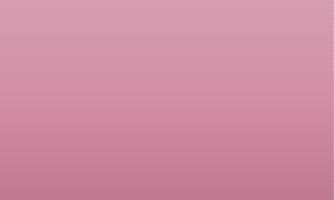 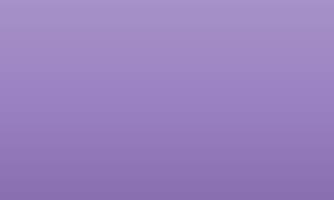 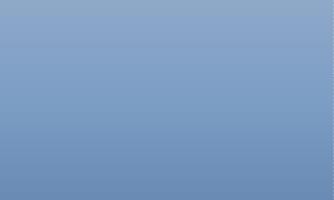 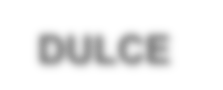 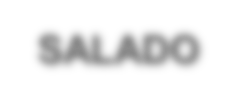 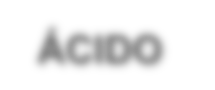 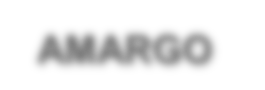 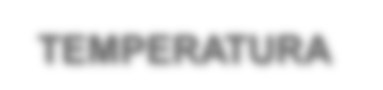 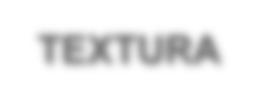 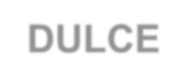 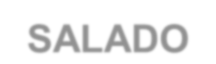 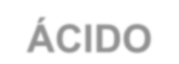 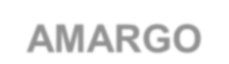 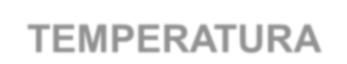 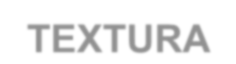 DULCE
SALADO
TEMPERATURA
ÁCIDO
AMARGO
Realza los  demás sabores

Se potencia con  el calor

Disminuye con  el frío
Atenúa acidezy  dulzor

Disminuye con  calor

Se potenciacon  frío
Refuerza  astringencia y  amargo

Realza sabores  y dulzor

Disminuye con
frío
Alta - potencia  alcohol, acidez,  dulzor, disminuye  amargor.

Baja – potencia  amargor, reduce  la sensación de  alcohol, la  acidez, el dulzor  y el salado
Equilibra ácido,  modera amargo  y salado

Se potenciacon  calor

Disminuye con  frío
- Grasas  moderan  amargo y acidez
- Harinosas  atenúan taninos
Componentes del plato
Carne: roja | blanca | caza | mar exótica – Pasta – Vegetales –  Quesos – Embutidos – Masas
Crudo | Marinado | Asado | Rostizado | Grillado | Hervido | Frito |  Salteado | Braseado | Horneado | Guisado
Materia prima central
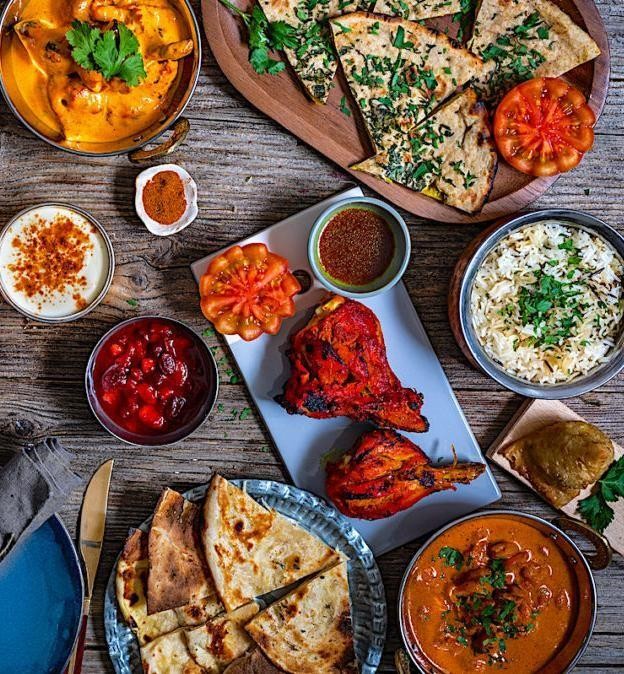 Método de cocción
Guarnición
Vegetales: crudos | cocidos | Legumbres | Harinas | Cremas
Salsas
Frías | Calientes – Composición: tomate, pesto, picante, lácteos
Aderezos
Picantes | Acidos | Cremosos | Salados | Agridulces | Dulces
Temperatura
Frío | Caliente | Tibio – cómo llega
Textura
Cremoso | Líquido | Crocante | Astringente | Ligero | Grasoso
Intensidad
Intenso | Medio | Ligero | Sutil
Picor
Muy picante | Picante | Picor medio | Picor suave
Paso del menú
Aperitivo | Entrada | Principal | Postre
Personalidad
Salado | Agridulce | Dulce | Neutro |Especiado
Componentes de la bebida
Intensidad aromática

Acidez

Alcohol

Dulzor

Taninos

Cuerpo o volumen

Edad

Crianza en madera

Gas carbónico

Carácter
Baja | Media | Alta | Muy aromático
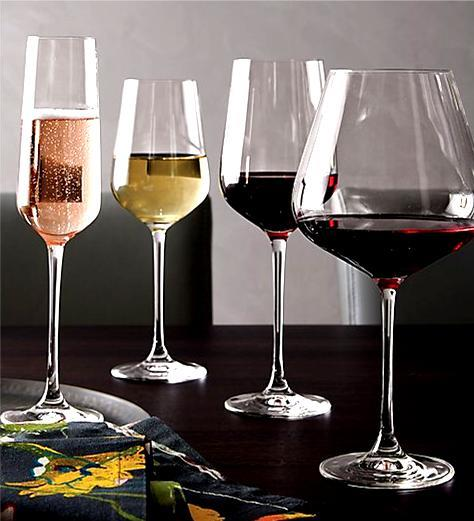 Integrada | Media | Refrescante | Punzante
Amalgamado | Cálido | Alchólico
Seco | Abocado | Semi seco | Dulce | Muy dulce
Sedoso | Amalgamado | Astringente | Amargo | Aspero
Ligero | Medio | Untuoso | Voluminoso | Denso | Estructurado |  Corpulento
Joven | En desarrollo | Evolucionado
Sin crianza | Crianza corta | Crianza prolongada
Sin presencia | Con aguja | Con burbujas
Simple | Complejo - Frutado | Floral | Herbal | Vegetal |  Especiado | Tostado | Ahumado| Terroso
Recomendaciones generales
Orden del servicio:
Vinos secos antes que dulces
Blancos antes que tintos
Jóvenes antes que reserva
Ligeros antes que los de mayor cuerpo
Simples antes que complejos

Vinos ligeros con comidas ligeras; vinos vigorosos con  comidas vigorosas

Vinos que se sirven frescos más fáciles de combinar y  armonizan con la mayoría de los platos

En un menú simple, uno o dos vinos; cuando el menú tiene  muchos pasos se sirven tres o cuatro vinos distintos.

Servir el mismo vino con el que se ha cocinado el plato
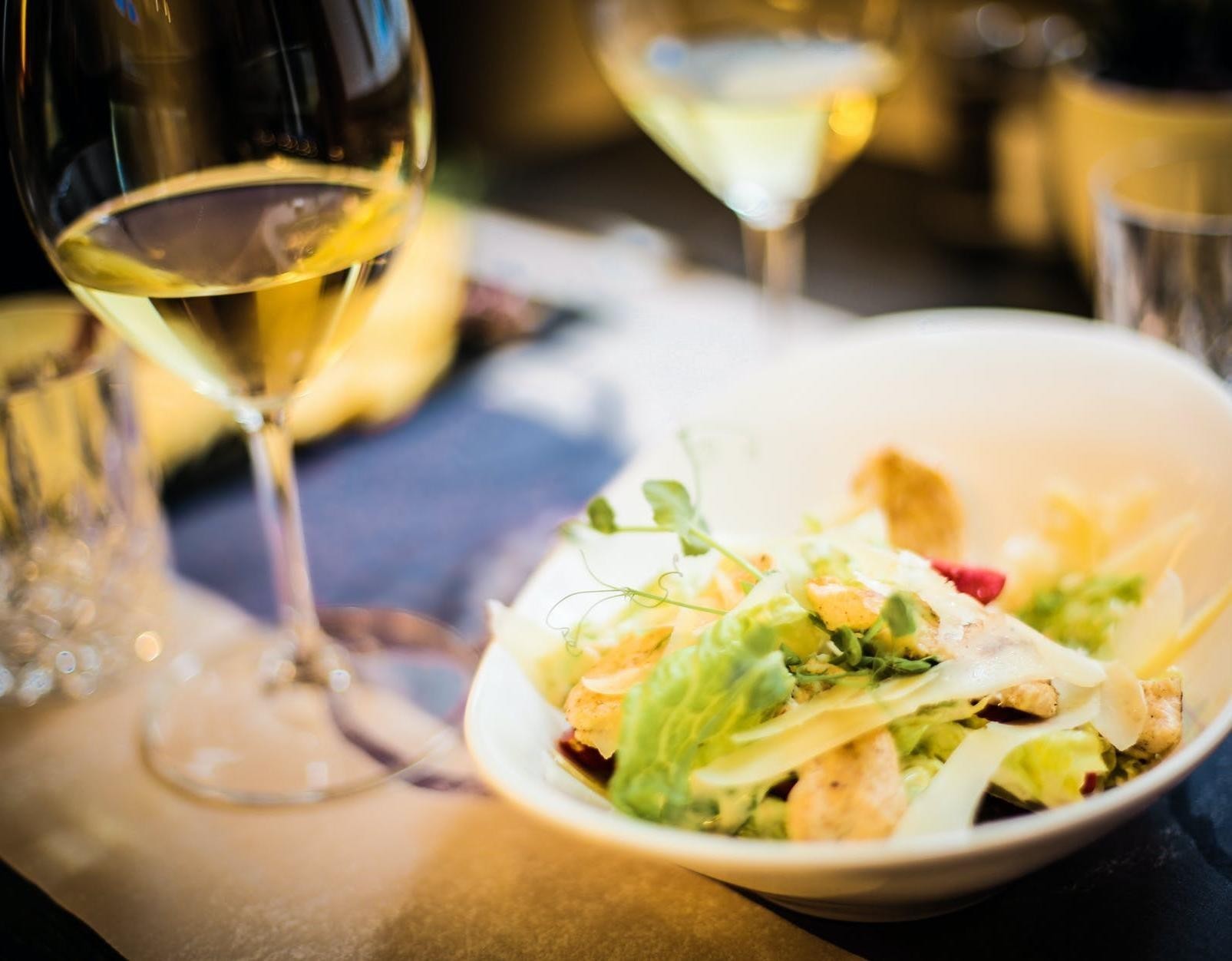 Sugerencias por tipo de alimento
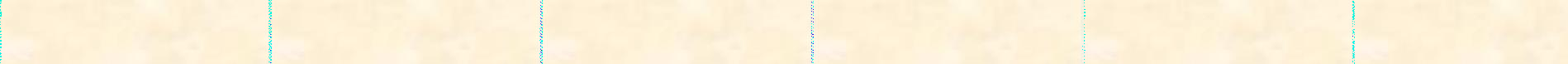 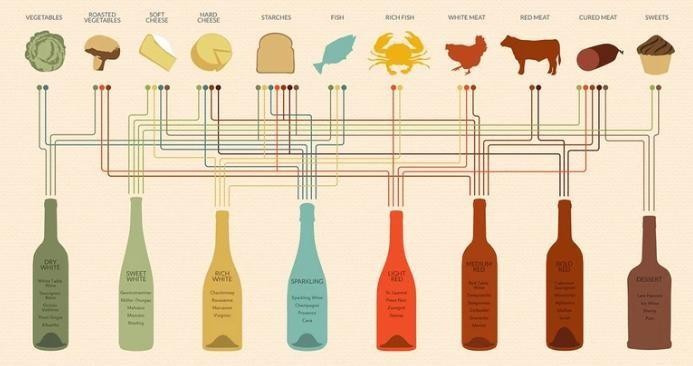 ALIMENTOS  A BASE DE  CEREAL
VEGETALES VEGETALES
QUESOS  BLANDOS
QUESOS  DUROS
CARNES  BLANCAS
CARNES  CURADAS
PESCADOS
MARISCOS
CARNES ROJAS
DULCES
ASADOS
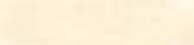 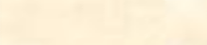 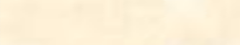 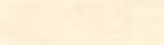 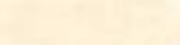 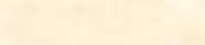 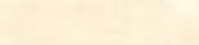 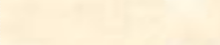 BLANCO SECO
BLANCO DULCE
BLANCO VOLUMEN
ESPUMOSO
TINTO MEDIO
TINTO INTENSO
FORTIFICADOS
TINTO LIGERO
Fuente: Wine Folly
Alimentos de difícil combinación
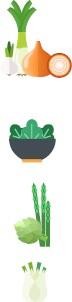 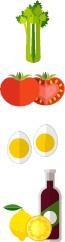 Ajo y cebolla
Apio
Hojas verdes
Tomate
Alcauciles y espárragos
Huevo
Hinojo
Vinagre y cítricos
Sugerencias por estilo de vino
Espumosos secos
Blancos aromáticos
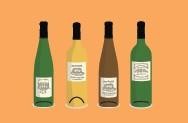 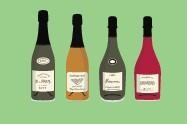 Aperitivos, pescados crudos y cocidos,  mariscos, ceviches, pastas, pizza, sushi,  ahumados y especiados.
Rosé: platos complejos y con carácter
Aperitivo, platos bien especiados para
realizar la intensidad aromática
Blancos ligeros y frescos
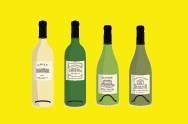 Rosados
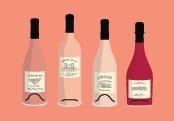 Aperitivos, pescados crudos, pescados  cocidos ligeros, mariscos, ceviches,  pastas
Muy versátiles, ensaladas, pescados y  mariscos, carnes de ave, pizzas, sushi,  picadas
Blancos con volumen
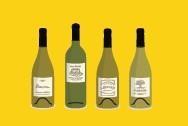 Carnes de ave, pates y terrinas,  pescados de carne, guisados suaves,  pulpo, conejo, cerdo, mollejas
Sugerencias por estilo de vino
Tintos ligeros y frescos
Complejos y de mucho cuerpo
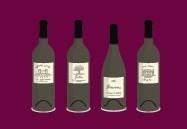 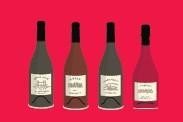 Carnes asadas, caza mayor, cortes  grasos, quesos maduros
Pastas, carnes blancas si la guarnición y  la cocción son acordes
Tintos con cuerpo

Carnes grilladas y braseadas, estofados,  cazuelas y guisos con carnes. Caza  menor, pescados grasos y en  preparaciones con cuerpo
Dulces y Fortificados


Dulces y Fortificados dulces: postres  menos dulces que el vino y quesos  Fortificados secos: aperitivo, embutidos
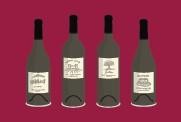 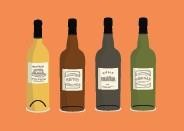 Tipos de acuerdos
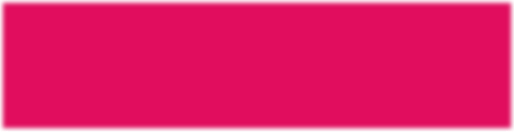 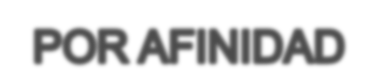 Los sabores se complementan porque tienen perfiles similares
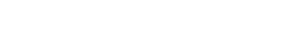 Son las combinaciones entre vinos o bebidas de una región con su  cocina o productos típicos
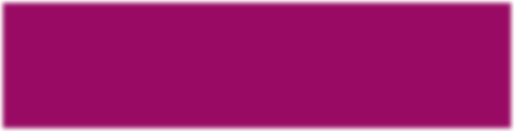 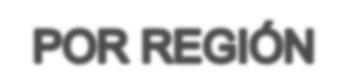 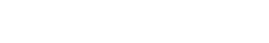 Se busca contrastar los sabores de un plato con los de un vino para
generar reacciones diferentes y agradables
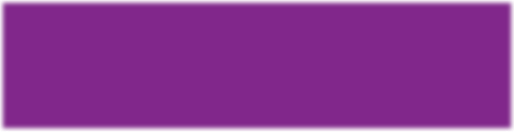 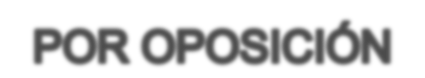 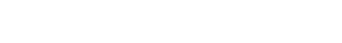 Replicar composición química de alimentos y bebidas para dar con la  combinación exacta
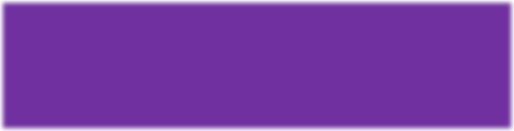 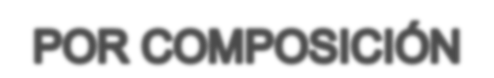 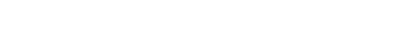 Combinaciones tradicionales
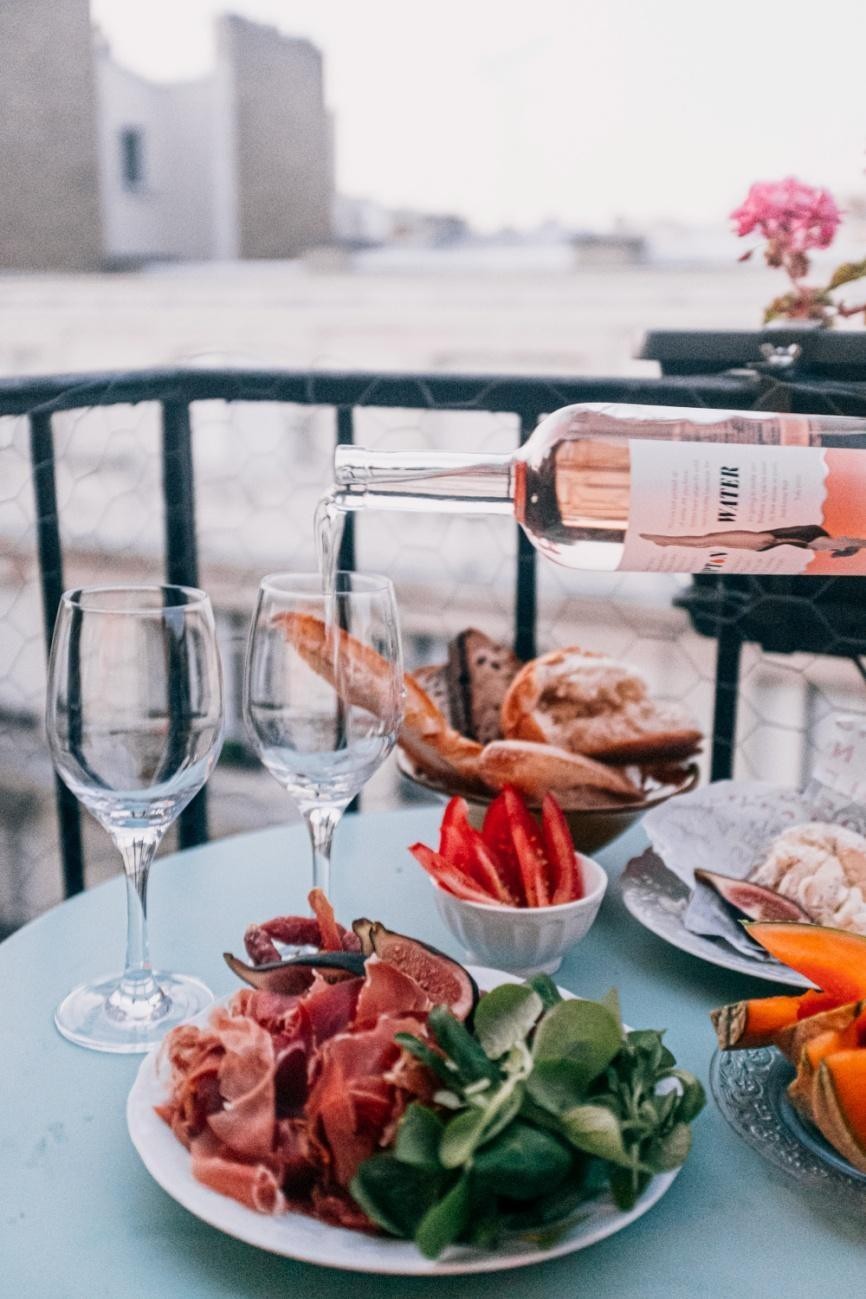 Pastas, arroces y  legumbres
Aperitivos	•
Carnes de caza
Espumosos
Blancos secos ligeros
Rosados
Tintos ligeros
-	Tintos con cuerpo e  intensidad
Espumosos
Blancos secos
Rosados
Tintos ligeros
Postres
Espumosos dulces
Vinos dulces
Fortificados dulces
Whisky
Brandy
Cognac
Pescados y mariscos
Carnes blancas y aves
Espumosos
Blancos secos
Rosados
Tintos ligeros
Espumosos
Blancos secos
Rosados
Tintos ligeros y medios
Ensaladas y verduras
Carnes rojas
Espumosos
Blancos secos ligeros
Rosados
Espumosos
Tintos cuerpo medio
Tintos con cuerpo
Quesos y vinos
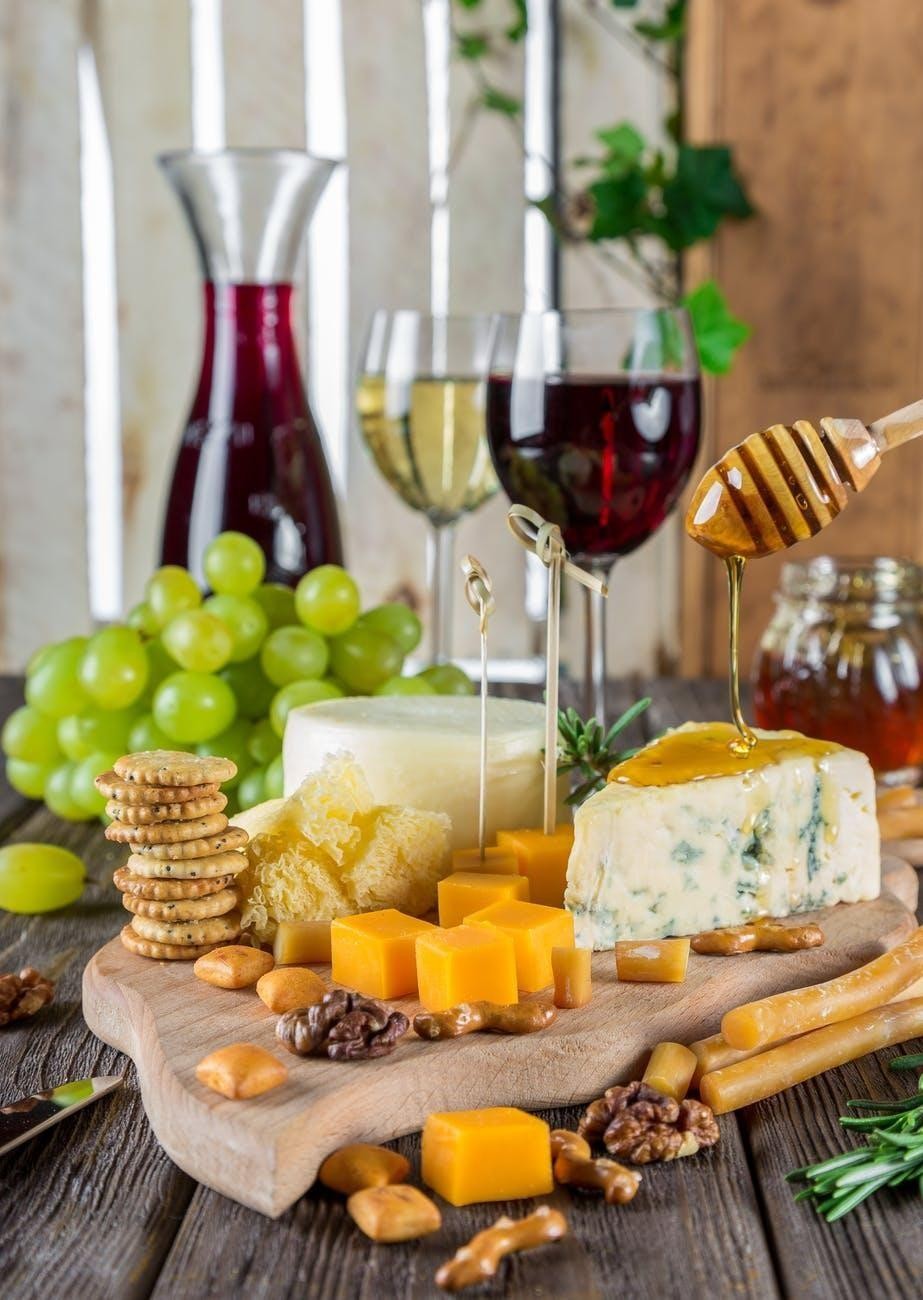 Azules y muy aromáticos
(roquefort, crotin)
-	Dulces y de buena acidez
Frescos y blandos cremosos
(cuartirolo – port salut)
Espumosos
Blancos ligeros y aromáticos.
Picada completa
De cabra, oveja y otros blandos  de vaca (brie, camembert, feta,  mozzarella)
Blancos ligeros y aromáticos

Semiduros (pategrás, gouda,
fontina, gruyere)
Tintos ligeros
Vino tinto ligero
Rosado con intensidad media
Quesos duros + embutidos
Tintos cuerpo medio
Tintos con cuerpo
Quesos blandos + embutidos
Rosado
Tinto ligero
Tinto cuerpo medio
Duros (provolone, reggianito, sardo)
Tintos cuerpo medio
Tintos con cuerpo